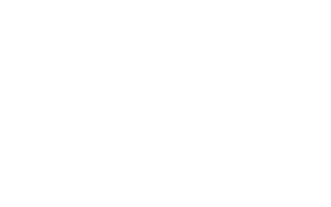 CAREERS BRAND PROPOSAL
To develop a brand identity for our careers offer, to help attract new talent and skills to Team Salford and stand out as the employer of choice in a competitive market.
THE BRIEF
OUR STRATEGIC PRIORITIES
PREPARING OUR STUDENTS FOR THE FUTURE 
LOCAL ROOTS, GLOBAL AMBITION 
EQUALITY, DIVERSITY AND INCLUSION 
INNOVATION - INTENSIFYING INDUSTRY COLLABORATION 
ENVIRONMENTAL SUSTAINABILITY 
PEOPLE, DIGITAL, CAMPUS 
FINANCIAL RESILIENCE
OUR VALUES IN CONSULTATION
Respect. We operate with integrity and hold ourselves to the highest ethical standards, creating inclusive and sustainable environments.
High Standards. We do not stop at ‘good enough’ and strive to become unstoppable in everything we do, ensuring the best possible outputs for everyone.  
Kindness. We do the right thing, in the right way, at the right time, not only when it’s easy, but when it’s hard.
Improving. We work collaboratively to share knowledge, create opportunities, encourage contribution and drive innovation, for greater impact locally and beyond. 
Curiosity. We are always learning, with an inquisitive and positive mindset, to help us ‘be at our best’ and find new creative ways of doing things better.
OUR BRAND VALUES
INITIATIVE
We recognise opportunity and are courageous in its pursuit. We’re not afraid of a challenge or of doing things differently; we’re resourceful and independent, approaching problems from a fresh perspective to find innovative solutions
INTEGRITY
We do the right thing, in the right way. We are proud of our heritage and achievements. We value our diversity and commitment to widening participation
INDUSTRY
We form partnerships that bring real-world experience to our students, allow our teaching staff to advance their knowledge, and bring tangible benefits to communities around us
OUR DEMOGRAPHICS
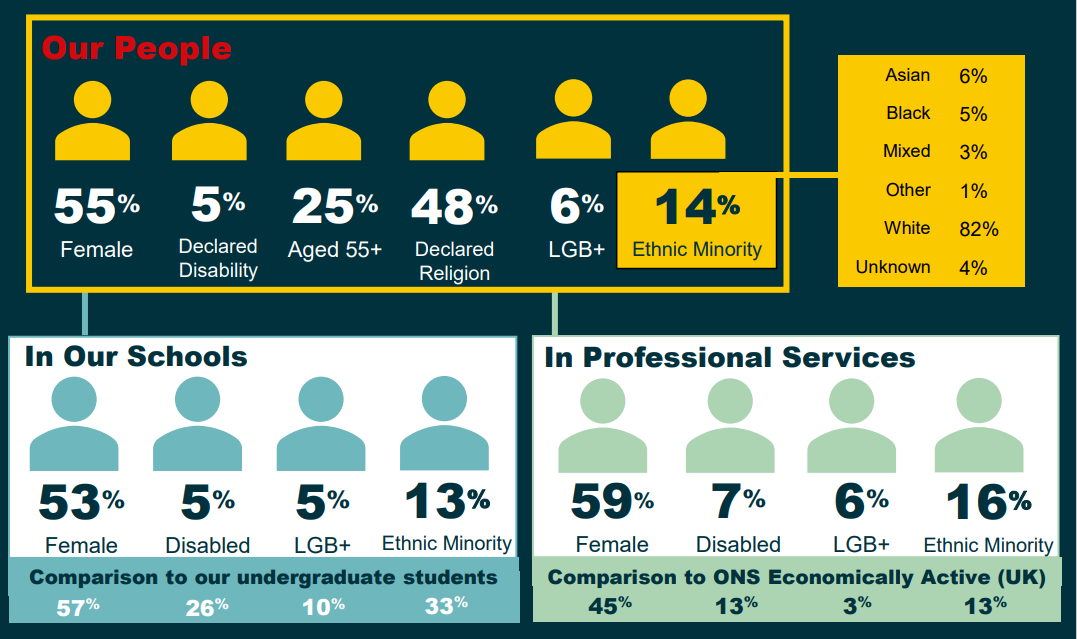 Strong external brand for students, not colleagues 

Our people plan – we need to tell our external audience what we have to offer

Gaps in diversity of colleague community ((DIFF AIMS BY ACADEMIC SCHOOLS AND PROF SERVICES)


Want to grow and diversify skills to meet demand

Candidate experience not always consistent or positive

Losing great people – turnover and candidates 

Our people are what make us great – are we showcasing them?
WHERE WE ARE NOW
WHY PEOPLE DO AND DON’T CHOOSE US ….‘The Golden and Brutal Truths’
PROCESSES TAKING TOO LONG / OFFER NOT TIMELY
ACADEMICS – CHOOSE REDBRICK OVER US 
SALARIES IN PROFESSIONAL SERVICES (COMPETING WITH PRIVATE SECTOR)
CAREER PROGRESSION (LIMITED IN SOME AREAS)
INTERVIEW EXPERIENCE – MIXED REVIEWS
DON’T CONSIDER US AN EMPLOYER OF CHOICE
NEVER WORKED IN HE – MAYBE THINK THEY CAN’T OR IS DAUNTING
WHY PEOPLE DON’T CHOOSE US
WHY PEOPLE DO CHOOSE US
BENEFITS – PENSION, PERKS, LEAVE, HYBRID WORKING 
CAMPUS AND ENVIRONMENT – IMPRESSIVE FACILITIES, LOCATION AND SETTING
AMBITIONS – BEING PART OF OUR EXCITING JOURNEY 
CULTURE – SENSE OF BEING WELCOMED AND BELONGING
INTERVIEW EXPERIENCE – WHERE GREAT, IT’S GREAT!
EMPHASIS ON WELLBEING
REPUTATION – GREAT PLACE TO WORK 
WORKING IN HE – PROSPECTS
TOP 5 REASONS

Work life balance
Pay and benefits
3. Job security and advancement
4. Management Style
5. Culture 
Glassdoor
81% employees would recommend 
240 reviews Glassdoor
4.1 out of 5
Indeed
3.9 out of 5
Glassdoor
WHERE THEY COME FROM
OTHER
23.8%
JOBS BOARD
21.2%
WEBSITE
31.4%
LINKEDIN
23.6%
MAINLY

INDEED
JOBS.AC.UK
TOTAL JOBS
FAMILY OR FRIEND REFERRAL
JOBS.AC.UK
45.2%
INDEED
40.4%
11,292 CANDIDATES
WHO ARE WE TALKING TO?
THOSE WHO ENGAGED BUT DIDN’T CHOOSE US
Bad experience or lost to competitors
DON’T THINK WE’RE FOR THEM
Haven’t or wouldn’t consider us. Hard to reach communities or groups or those who don’t consider us an employer of choice
PASSIVE CANDIDATES
Not actively looking. Would consider us 
for the right 
opportunity
JOB SEEKERS 
Actively looking, both employed and unemployed
Attraction
Job searches
Advertising
Storytelling
Candidate experience
Engagement
Active sourcing
Interaction
Targeted advertising
Interaction &
reengagement 
Face to face/direct contact 
Remarketing
Interaction
Face to face
Community networks and influencers
Brand Champions
External / Internal / Alumni
WHAT WE HAVE TO OFFER
CULTURE
Our values and behaviours
Flexible – ways of working to suit you
Collaboration and autonomy
OUR APPROACH
Innovate and collaborate, partnerships
Leading the way
COMMUNITY
Sense of belonging
Celebrate and value diversity
YOU
Individual needs and experiences
WELLBEING
Focus on mental and physical health
Access to networks, services and facilities
ENVIRONMENT
Campus
Facilities 
Location
LEGACY
Be proud, part of it
At the heart of our community
Impact on people’s lives and society
DEVELOPMENT
Training and development
Progression opportunities
Support and networks
Why Salford?
BENEFITS
Rewards and recognition
Lifestyle benefits and offers
Competitive package
The Package
What it feels like to  work here
OUR PROPOSITION
A WORKPLACE TO BE INSPIRED, CONNECT AND THRIVE.
REASONS TO BELIEVE
IMPACT OF OUR PEOPLE AND DELIVERY – TEACHING EXCELLENCE, STUDENT OUTCOMES, WORLD CLASS RESEARCH, INDUSTRY PROJECTS, DIGITAL CHAMPIONS, SUBSTAINABILITY LEADS, COLLEAGUE SUCCESSES, ACCOLADES 

ENVIRONMENTS – INNOVATIVE FACILITIES AND A UNIQUE CAMPUS SETTING (PEEL PARK), MEDIACITYUK, SUSTAINABLE SALFORD AND OUR GREEN AGENDA, OUR CAMPUS MASTERPLAN

OUR PEOPLE AND THEIR STORIES – SPOTLIGHT ON PROGRESSION, EXPERTISE, ACHIEVEMENTS, DIVERSITY AND INCLUSION, INFLUENCERS

OUR LEGACY AND AMBITIONS – BEING PART OF THE JOURNEY AND SHARING IN THE SUCCESS
BE INSPIRED
REASONS TO BELIEVE
INDUSTRY PARTNERSHIPS AND PROFESSIONAL NETWORKS – IMPACT AND OPPORTUNITY, KNOWLEDGE SHARING AND EXPERTISE 

COLLABORATION – WORKING WITH DIVERSE STAKEHOLDERS TO GET THE BEST RESULTS 

OUR COMMUNITY – SENSE OF BELONGING, VALUE DIVERSITY, TEAM SALFORD

AT THE HEART OF SALFORD – DEEP ROOTED LINKS, OUR IMPACT ON LIVES AND SOCIETY, BEING PART OF IT – OPPORTUNITIES TO VOLUNTEER AT UNI EVENTS
CONNECT
REASONS TO BELIEVE
HOW WE DO THINGS - WORK AUTONOMOUSLY

OUR VALUES – A CULTURE THAT SUPPORTS PEOPLE TO SUCCEED

OPPORTUNITIES – CAREER PROGRESSION, TRAINING AND DEVELOPMENT

INCLUSIVITY – PEOPLE LED

WELLBEING - SUPPORT YOU TO BE YOUR BEST 

WAYS OF WORKING TO SUIT YOU – FLEXIBILITY, HYBRID WORKING, WORK LIFE BALANCE 

RECOGNITION AND REWARD – BENEFITS AND PACKAGES, CELEBRATE ACHIEVEMENTS
THRIVE
HOW WE GOING TO COMMUNICATE IT?
SPOTLIGHT ON OUR UNSTOPPABLE PEOPLE
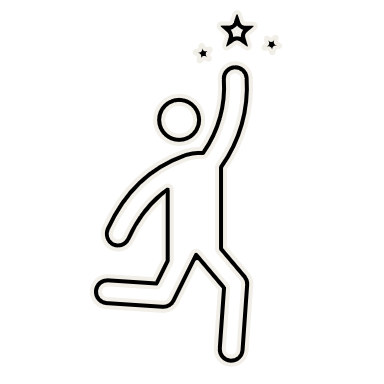 VIDEOS
Our experts in action, their stories, expertise and achievements
ADVERTISING
Using testimonials and faces in our ads – ‘reasons to believe’
SOCIAL
‘Behind the scenes’, content.
Social sharing – our influencers and via colleague networks
PROFILES
Inspiring testimonials from our community
AWARDS
To recognise excellence and individuals. Local, regional and national impact
Celebrating Diversity
OUR MESSAGING
HOW WE ATTRACT AND ENGAGE
WHAT IT FEELS LIKE TO WORK HERE
Culture, community and people
Our values
THE OFFER
Package and benefits
Professional development and opportunities
Wellbeing and ways of working
WHY SALFORD?
Our legacy and ambitions
Our impact and expertise
Location and environment
BE INSPIRED, CONNECT AND THRIVE
CHANNELS
WHAT WILL OUR BRAND LOOK AND FEEL LIKE?The university already has a strong brand identity. Let’s make the most of it!
OUR STRAPLINE
BECOME UNSTOPPABLE
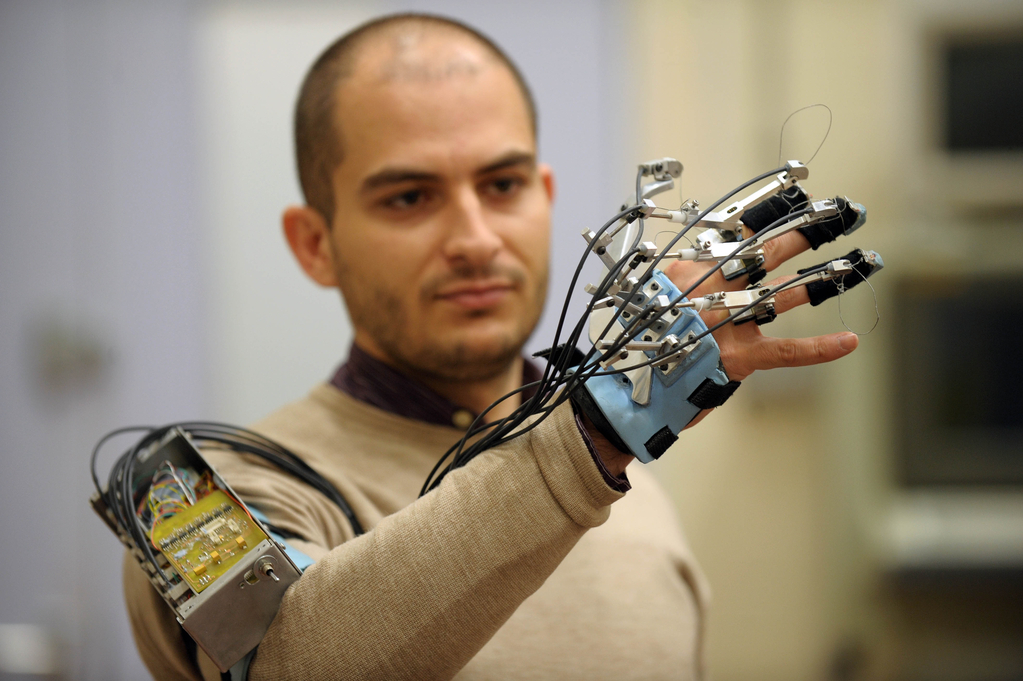 EXAMPLE
OUR RESEARCH IS CHANGING LIVESBE PART OF ITROLES AVAILABLE. APPLY NOWSALFORD.AC.UK/JOBS#BEUNSTOPPABLE
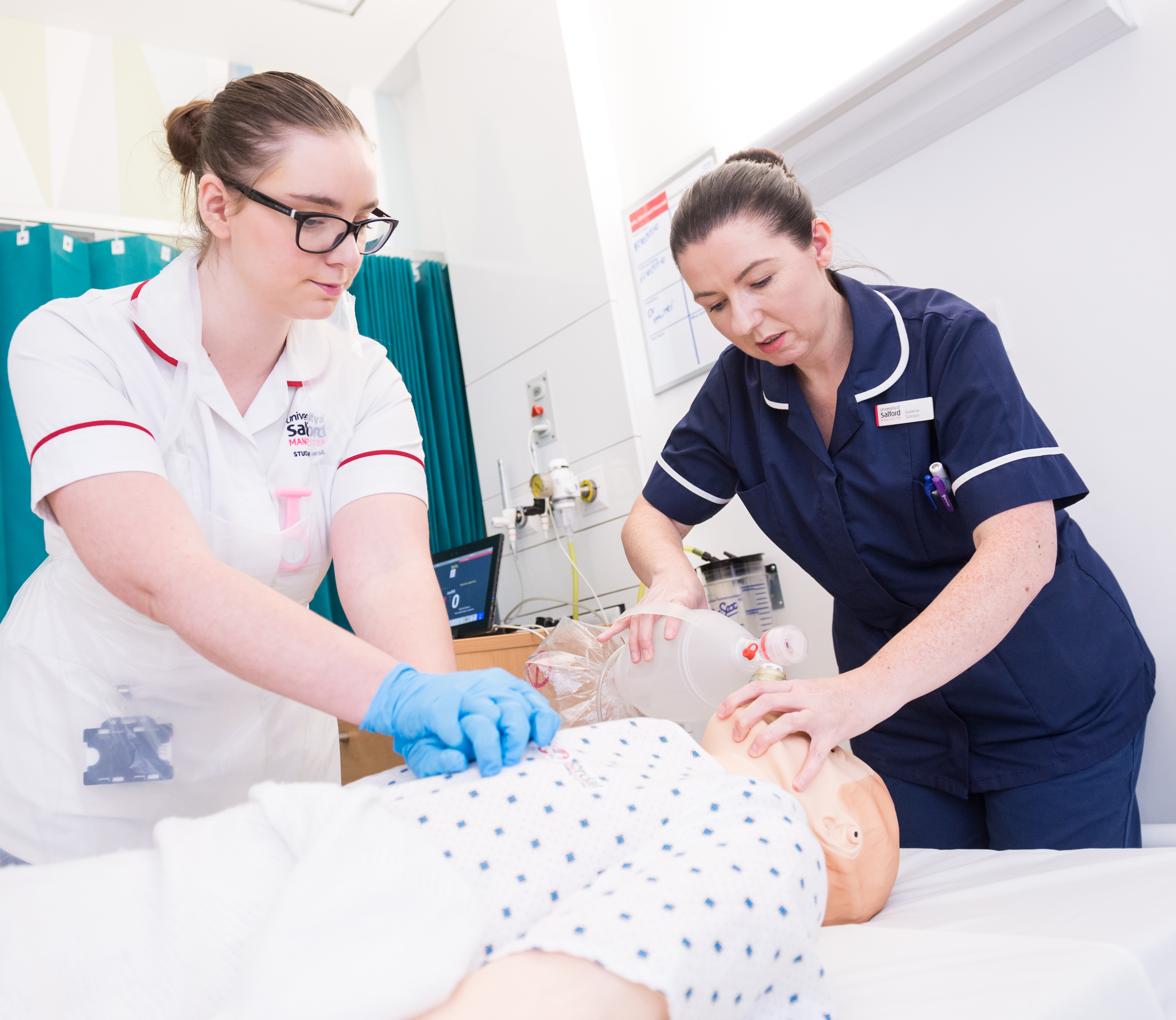 EXAMPLE
‘I’M DEVELOPING THE HEALTH PROFESSIONALS OF THE FUTURE’JOIN OUR TEAM. APPLY NOWSALFORD.AC.UK/JOBS#BEUNSTOPPABLE
Watch your language!
Colleagues, not staff  
Candidate, not applicant
Careers, not jobs
We are Team Salford! Other references, ‘our colleague community’
Should be genuine and authentic, featuring our colleague community and fields of expertise. Showcasing working environments. It should be action focus, have personality and celebrate diversity.
IMAGERY
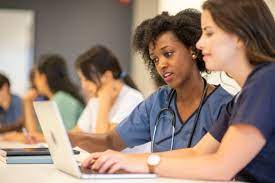 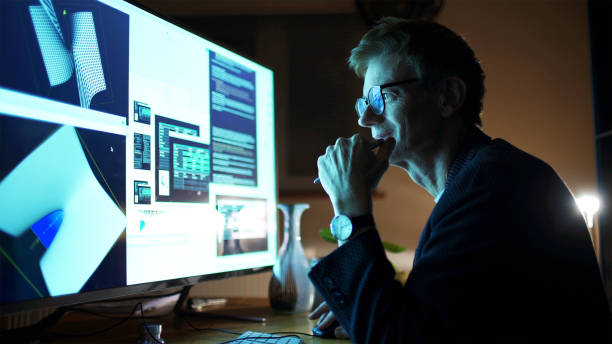 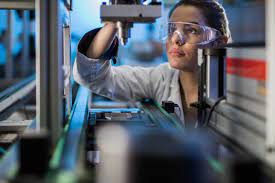 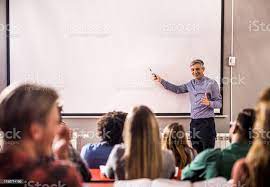 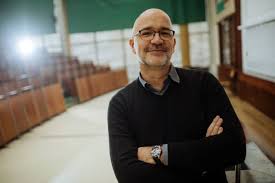 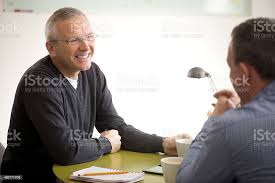 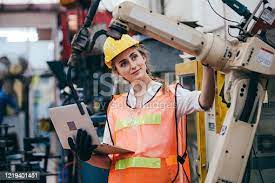 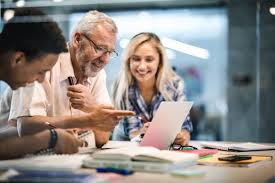 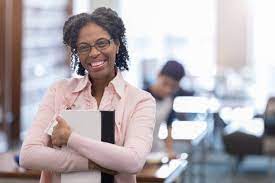 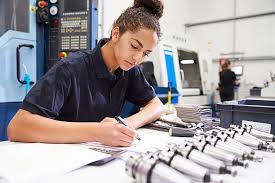 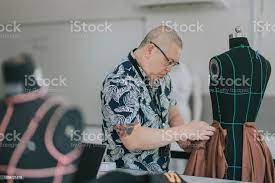 Taken from the brand’s secondary colour palette, a yellow/white/black colour palette is bold, contemporary, engaging and welcoming.
COLOURS
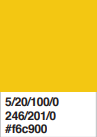 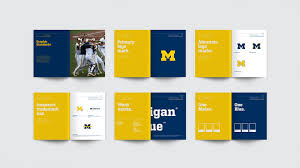 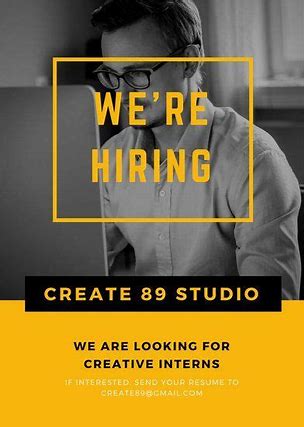 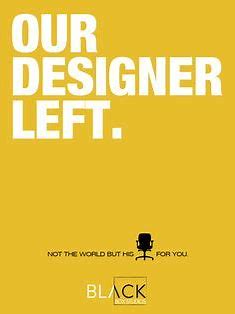 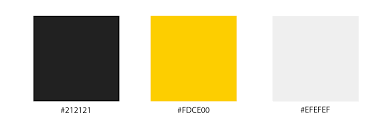 Brand ‘look and feel’ defined

Messaging Refinement and application

Brand collateral – imagery and videos, materials and assets

Brand guidelines and advert toolkit

Website DEVELOPMENT

Marketing delivery plans

Edi goals
WHAT NEXT?
BUDGET PHASE 1 – BRAND DEVELOPMENT AND ASSETS

ONGOING – OUTSOURCING SUPPORT FOR DESIGN AND VIDEOGRAPHY 

FUTURE PROOFING – WEBSITE AND LINKEDIN DEVELOPMENT

FUTURE INVESTMENT FOR CONTENT DEVELOPMENT AND INVESTMENT INTO NEW CHANNELS
WHAT WE NEED TO DELIVER THIS
BECOME UNSTOPPABLE